Панас Мирний.Життєвий і творчий шлях. Загальна характеристика творчості.
Панас Мирний       Панас Якович Рудченко
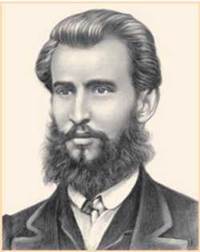 Вся моя слава – Україна, якби я їй добра хоч на мачину зробив, то б мені й була слава, я більшої не хочу                                                                                                                                    Панас Мирний
У Миргороді 13 травня 1849 року народився Панас Якович Рудченко
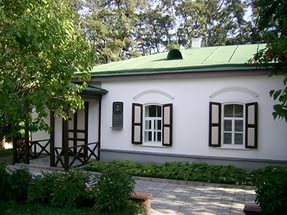 Батько служив канцеляристом, а потім бухгалтером повітового казначейства. Дуже любив свою роботу. З дітьми тримався на відстані, проте діти любили його і поважали за справедливо однакове ставлення до них.


Мати виховувала дітей, спілкувалася з ними лише українською. Любила кулінарію. Займалася народною медициною
Батьки Панаса Мирного - Яків Григорович та Тетяна Яківна
Панас Мирний та Іван Білик
Іван – старший брат Панаса Мирного, якого найбільше любив і до якого тягнувся ще в дитинстві. Вони були різними як зовні, так і за характерами. Іван – рішучий і наполегливий, Панас – тихий і мрійливий.
Настільною книгою братів був Шевченків “Кобзар”
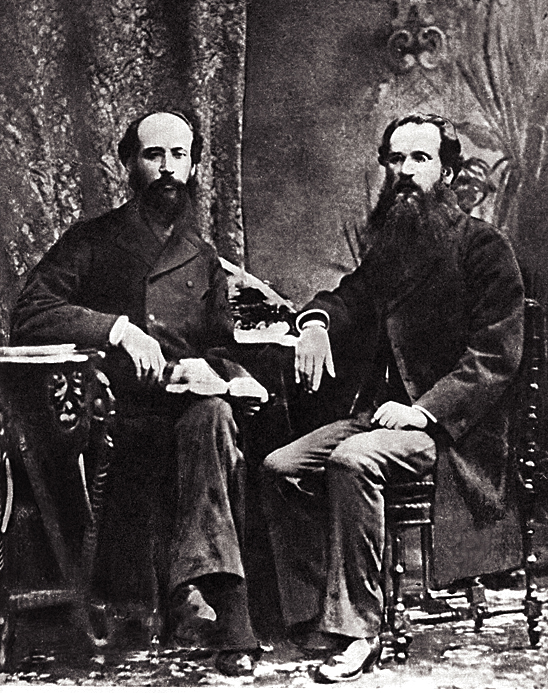 Панас Мирний навчався у Миргородському та Гадяцькому училищах.

Мріяв про гімназію та університет, але так і не навчався там, займався самоосвітою

З 14 років служив в канцеляріях Гадяча, Миргорода та Прилук

1867 р. – бухгалтер Гадяцького повітового казначейства

1871р. – провідний співробітник Полтавської губернської казенної палати  

Прослужив чиновником 57 років, мав чин цивільного генерала – дійсного статського радника
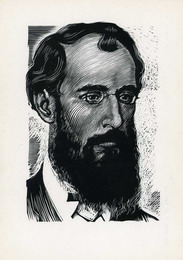 ЛітератураУ серпні 1872 року дебютує у львівському журналі  “Правда ” віршем “Україна” під псевдонімом Панас Мирний       У листопаді та  грудні  у цьому ж виданні з′являється перший прозовий твір – оповідання “Лихий попутав”                     Ще через два роки читачі ознайомилися з нарисом “Подоріжжя од Полтави до Гадячого” та повістю “П′яниця”                                1880 р. виходить друком роман “Хіба ревуть воли, як ясла повні?”У 1883-1884 рр. працює над романом “Повія”
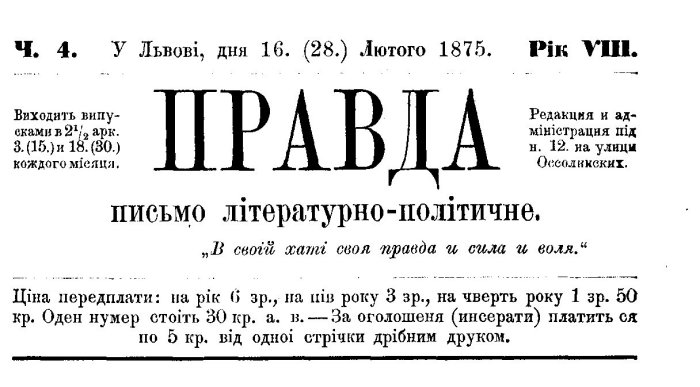 Повість “Чіпка” невдовзі переросла в роман-епопею “Хіба ревуть воли, як ясла повні?”  Чернетку надіслав братові Іванові. Той висловив деякі зауваження. Спільна робота увінчалась успіхом.1880року  роман було видано у Женеві, у друкарні М. Драгоманова
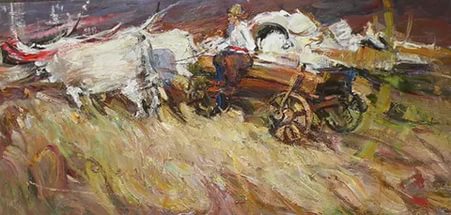 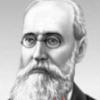 Панас Мирний –        основоположник        українського соціально-психологічного роману
Серед творчого доробку також:
Переклади В. Шекспіра, 
публіцистичні статті ,
драматичні твори, серед яких 
найпопулярнішим є п′єса “Лимерівна”
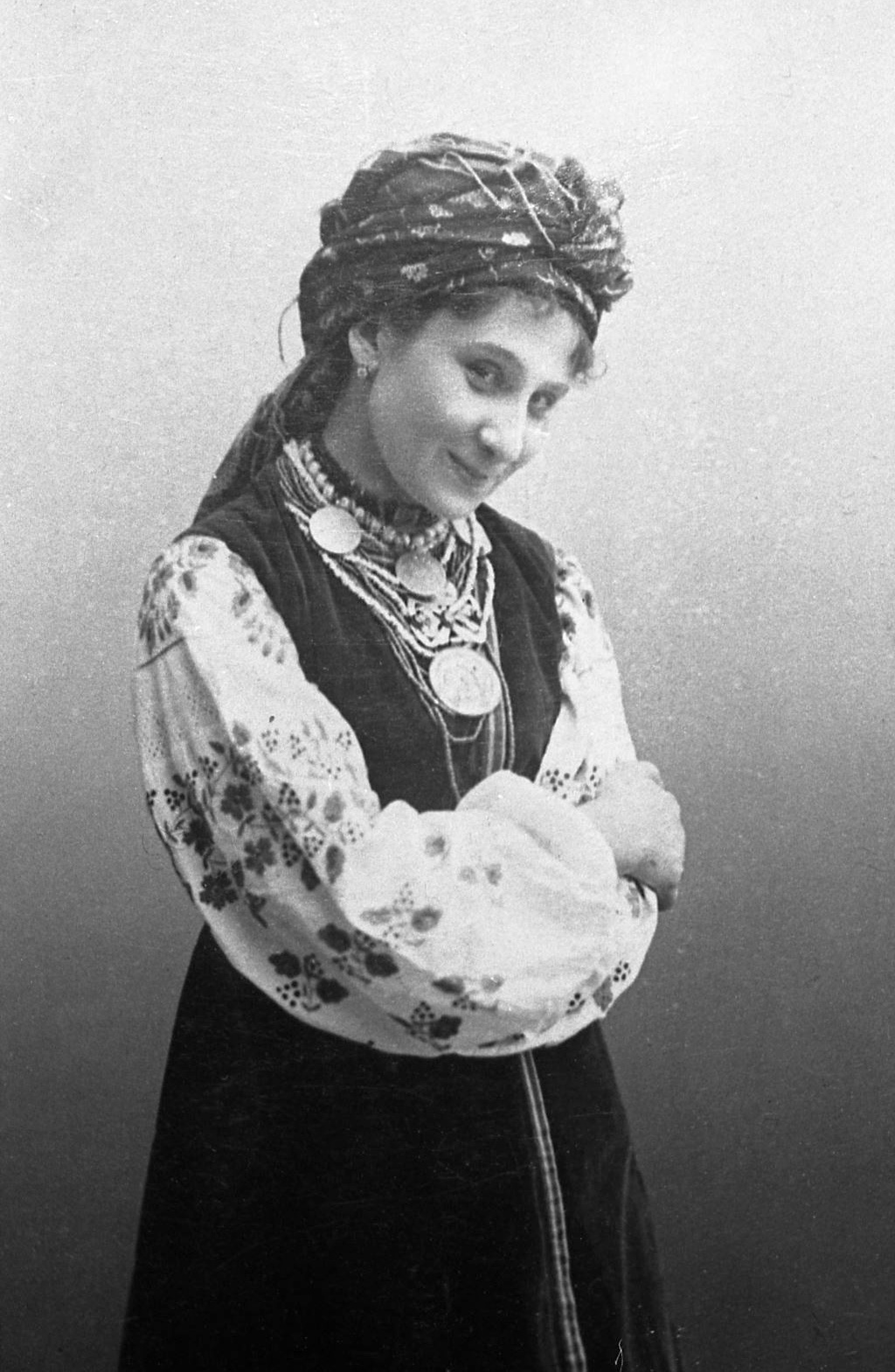 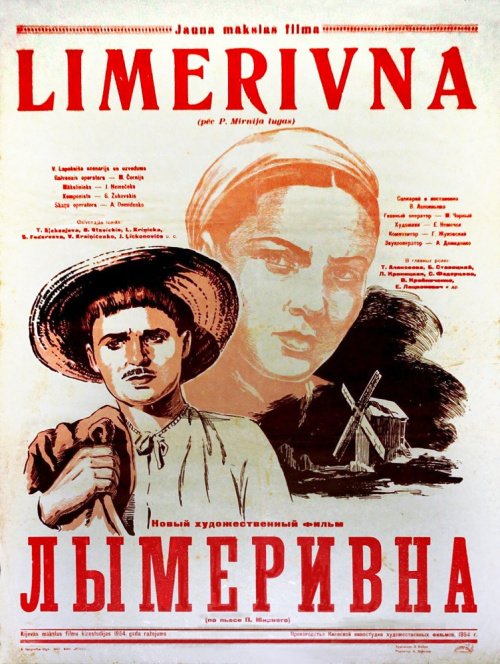 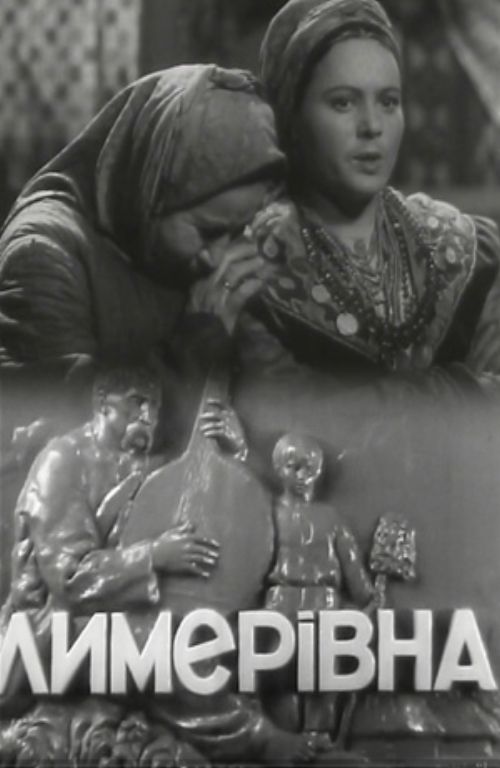 Головну роль у пєсі грала неперевершена Марія Заньковецька
Кадр із фільму 1955 року та афіша фільму
Сім′я    Панас Якович був одружений з Олександрою Михайлівною Шейдеман, мав трьох синів
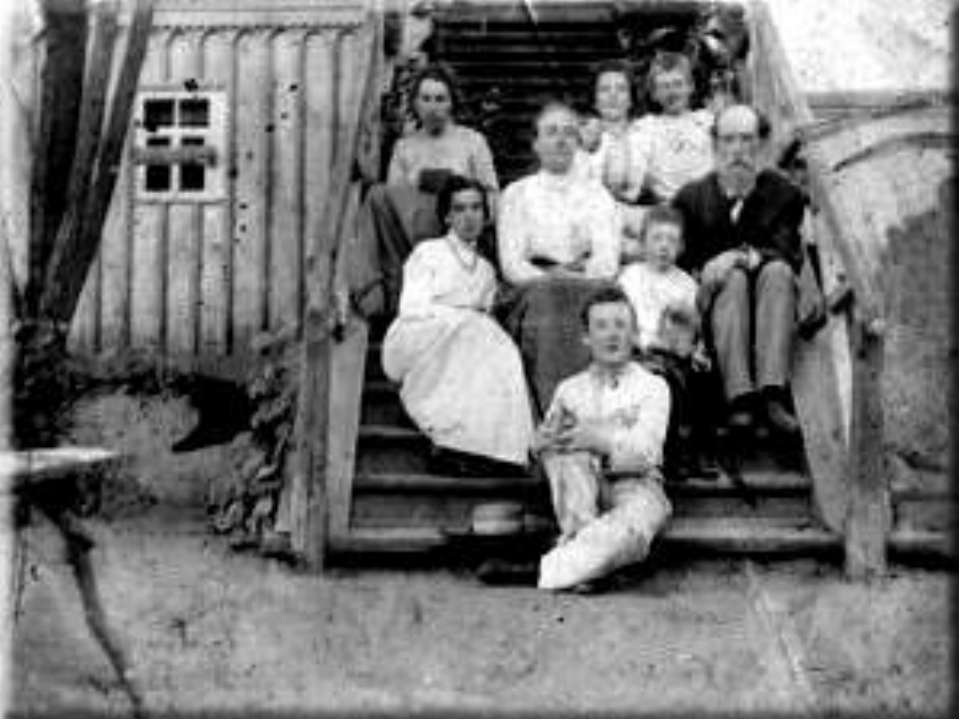 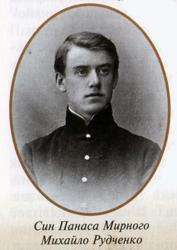 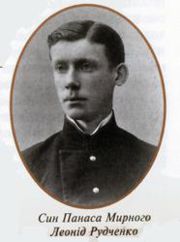 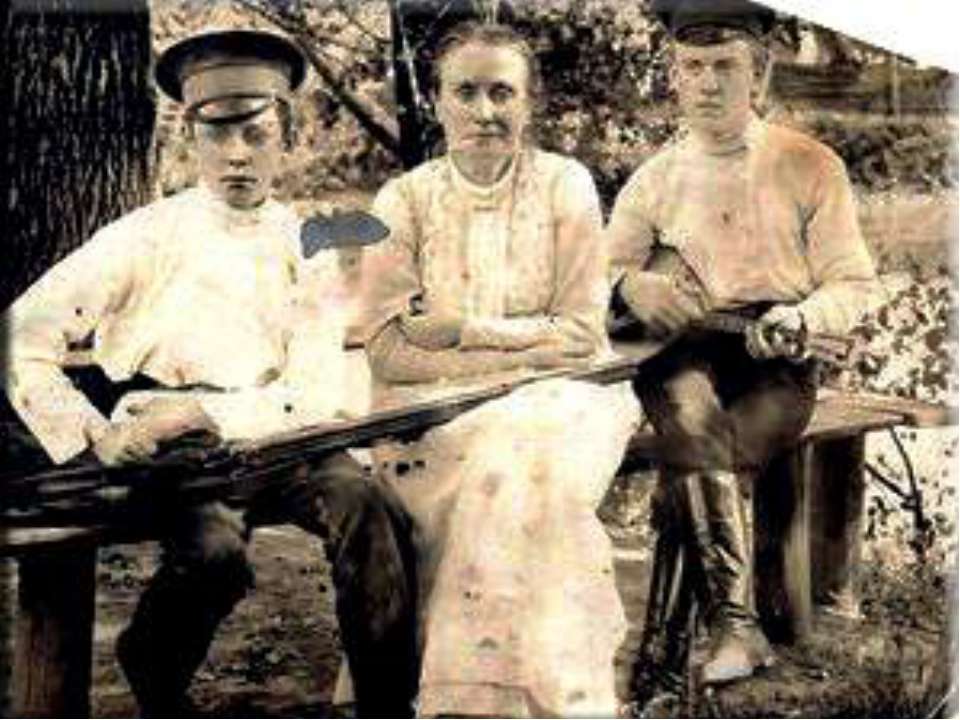 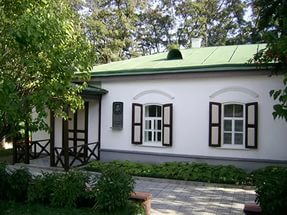 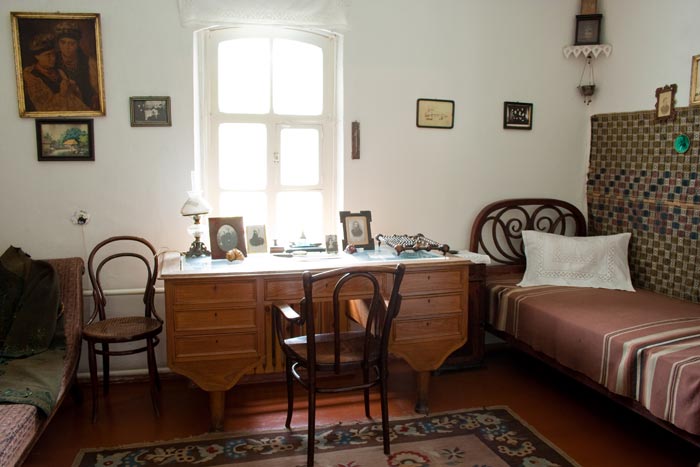 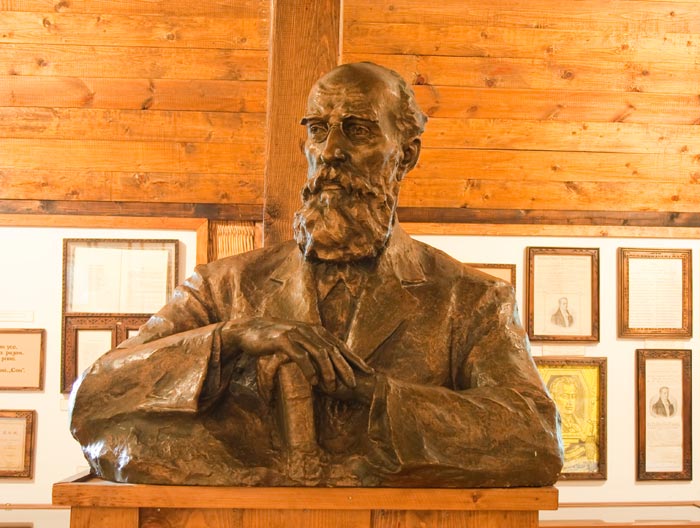 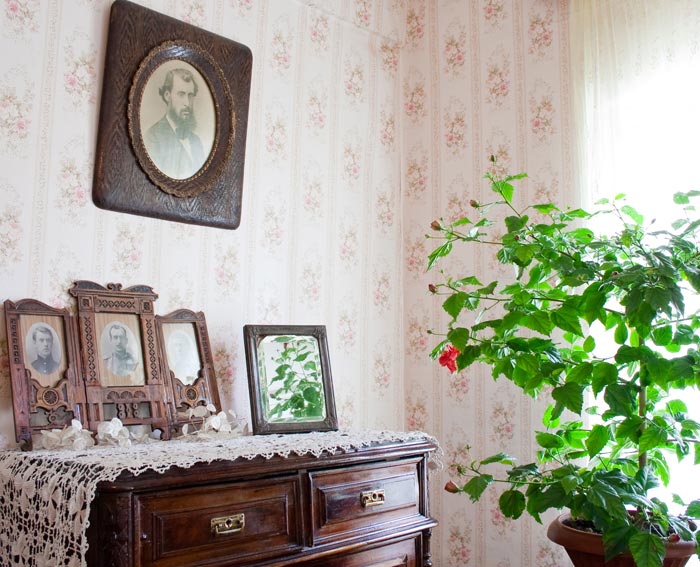 Літературно-меморіальний музей митця у Миргороді
Помер Панас Мирний 28 січня 1920 року.
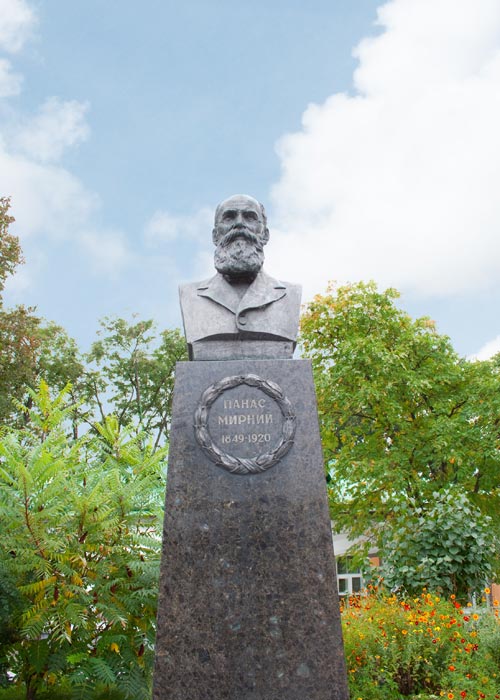 СПИСОК ВИКОРИСТАНИХ ДЖЕРЕЛ:Література:   1. Авраменко О. М., Пахаренко В.І. Українська література: Підручник для 10 класу загальноосвітніх навчальних закладів(рівень стандарту, академічний рівень). – К. : Грамота, 2010     2. Авраменко О. М. , Скрипник Л. М.  Українська література: Книжка для вчителя: календарне планування та розробки уроків. 10 клас . – К. : Грамота, 2010      3. Мовчан Р. В. та ін. Українська література 10-11 класи: програма для профільного навчання учнів загальноосвітніх навчальних закладів. – К.: Грамота, 2011       4.  Надурак С., Слоньовська О. Вивчення української літератури: Методичні поради. Розробки уроків. Матеріали для інтеграції. – Харків: Ранок,  2004      5. Особистісно зорієнтований урок літератури : з досвіду роботи / упоряд. Г. Федяй, А. Фасоля. – К.: Шкільний світ, 2005.       6. [Електронний ресурс]. – Режим доступу: http://mon.gov.ua.      7. [Електронний ресурс]. – Режим доступу: http://uk.wikipedia.org/wiki       8.  [Електронний ресурс]. – Режим доступу: www.school-worlg.com.ua